Beistriche setzen
Anna Stiftinger/Bildungszentrum Saalfelden. Dieses Werk ist unter CC BY 4.0 International lizenziert. https://creativecommons.org/licenses/by/4.0/deed.de
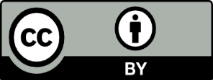 Herzlich willkommen!
Worüber reden wir heute?
Welche Satzzeichen kennen wir?
Was sind die wichtigsten Regeln für Beistriche/Kommas? 

Wie machen wir das?
Erklärungen und sofort Übungen
Weiterlernmöglichkeiten
Satzzeichen
Satzzeichen geben einem Text einen Sinn.
Du schläfst jetzt.
Du schläfst jetzt?
Du schläfst jetzt!

Satzzeichen gestalten einen Text und machen ihn verständlich.
das Gemeindeamt das Finanzamt die Bank und das Blumengeschäft haben am Sonntag nie geöffnet das ist aber schade
(= Das Gemeindeamt, das Finanzamt, die Bank und das Blumengeschäft haben am Sonntag nie geöffnet; das ist aber schade!)
Welche Satzzeichen gibt es?
1. Am Ende eines Satzes
Punkt 		.
Das ist ein Satz.

Fragezeichen	?
Ist das eine Frage? Was willst du von mir wissen? Warum?

Ausrufezeichen	!
Geh bitte Milch kaufen!
Alles Gute zum Geburtstag!
Welche Satzzeichen gibt es?
2. Zur Gliederung innerhalb eines Satzes
Beistrich/Komma		,
Das ist ein Satz, der einen Beistrich und einen Punkt enthält.

Strichpunkt/Semikolon	;
Der Strichpunkt trennt Sätze, die zusammengehören; sie sind gleichwertig.

Doppelpunkt		:
Die Beamtin sagte: „Unterschreiben Sie hier, bitte.“Obstarten sind: Marillen, Zwetschken, Äpfel, Birnen …
Welche Satzzeichen gibt es?
2. Zur Gliederung innerhalb eines Satzes

Gedankenstrich		–
Ich möchte mich – und das meine ich wirklich so – entschuldigen.

Klammern		( )
inkl. (= die Abkürzung für inklusive)
Eines Tages (es war mitten im August) begann es zu schneien.
Welche Satzzeichen gibt es?
3. Hervorhebung oder Darstellung von Gesagtem 
Anführungszeichen	„“
Sie sagte: „Das glaube ich dir jetzt aber nicht!“Ihr findet die Materialien auf Moodle im Kurs „Webinare“.
Welche Satzzeichen gibt es?
4. Kennzeichnung von Auslassungen
Apostroph		‘
Nehmen S‘ doch Platz! (= Nehmen Sie doch Platz!)
Ich fahre mit‘m Fahrrad. (= Ich fahre mit dem Fahrrad.)
Ergänzungsstrich	-
Haupt- und Nebeneingang (= Haupteingang und Nebeneingang)
Auslassungspunkte	…
Es war einmal …
Scher dich doch zum …!
Welche Satzzeichen gibt es?
5. Kennzeichnung von Wörtern bestimmter Gruppen
Punkt			.
Abkürzungen: bzw., Jh. etc.
Ordinalzahlen: 1., 2., 3., 19. Jahrhundert, 13.4.1972
Schrägstrich		/
Wörter, die zusammengehören: Beistrich/Komma, Teilnehmerinnen/Teilnehmer
Der Beistrich/das Komma – die wichtigsten Regeln
Gleiches nebeneinander stellen – mit Beistrich
Gleiche Sätze nebeneinander
Das Gemeindeamt befindet sich am Hauptplatz, die Kirche steht am Dorfplatz.
Ich habe Hunger, ich werde jetzt etwas essen.

Aufzählungen in einem Satz
Frauen, Männer, Kinder waren da.
Heute wollen wir Anoraks, Hauben, Tücher kaufen.
Fahrrad fahren, schwimmen, Kuchen essen mache ich gerne.
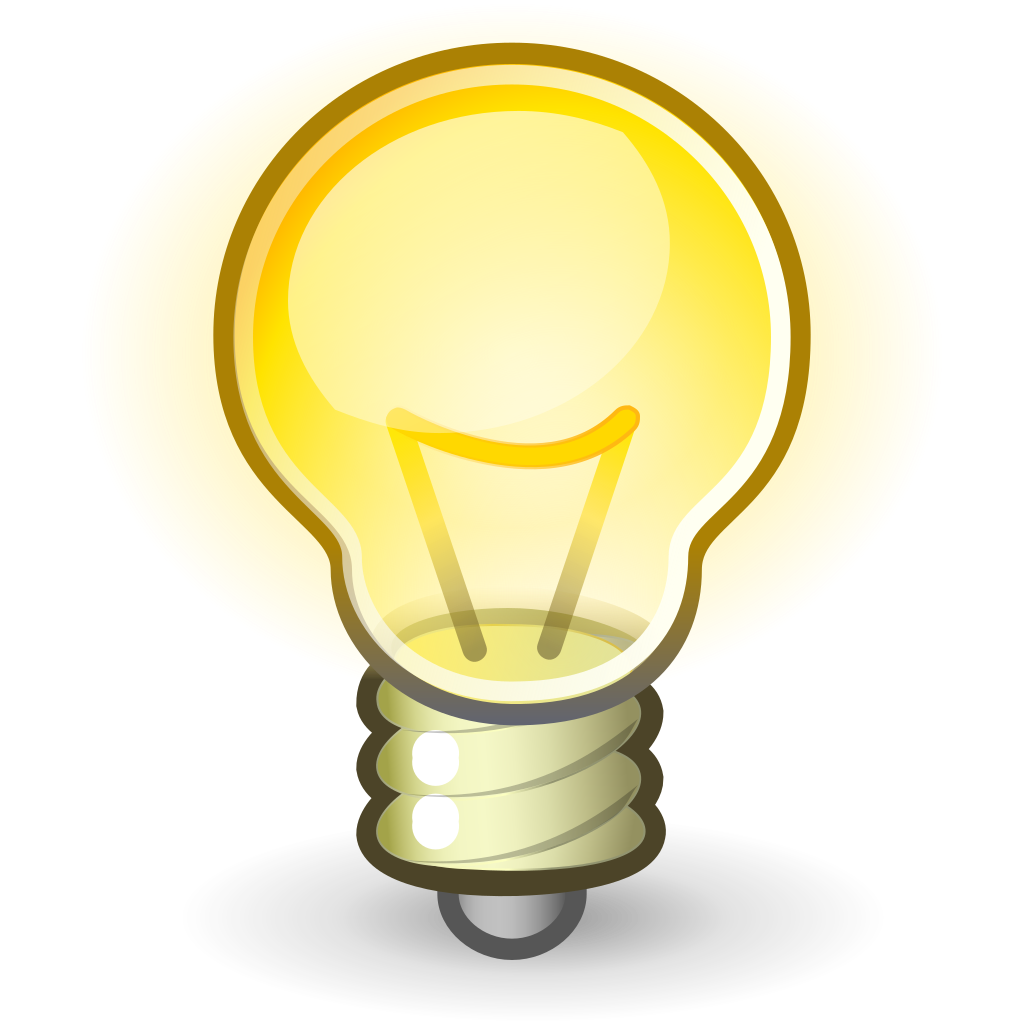 Tipp: 
Wenn ich ein „und“ hinsetzen kann und der Text stimmt noch, gehört ein Beistrich!
Der Beistrich/das Komma – die wichtigsten Regeln
Gleiches nebeneinander stellen – ohne Beistrich
Vor: und, oder, sowie, wie, beziehungsweise, bzw., usw., …, etc.

Frauen, Männer und Kinder waren da.
Andrea isst gerne Kuchen mit Äpfeln oder Birnen.
Tablets wie Handys sind digitale Geräte.
Emine spielt Saxophon sowie Klarinette.
Heute gibt es Nudeln im Angebot: Spaghetti, Penne, Bandnudeln …
Uruguay, Paraguay, Ecuador etc. sind südamerikanische Staaten.
Der Beistrich/das Komma – die wichtigsten Regeln
Gleiches nebeneinander stellen – ohne Beistrich
Vor: weder – noch, sowohl – als auch, entweder - oder
Heute habe ich weder Zeit zum Faulenzen noch zum Kuchenessen.
Wir beschäftigen uns heute sowohl mit Satzzeichen als auch mit Beistrichen.

1. Gleichrangige Satzteile: Beides ist möglich!
Bei und sowie oder
Andrea isst gerne Kuchen und sie geht gerne in die Bäckerei.
Andrea isst gerne Kuchen, und sie geht gerne in die Bäckerei.

Nimm das Geld oder lass es bleiben!
Nimm das Geld, oder lass es bleiben!
Der Beistrich/das Komma – die wichtigsten Regeln
2. Gegensätze und Begründungen 
wenn, aber, sondern, obwohl, doch, jedoch

Es war ein warmer, aber nasser Tag.

Wenn es regnet, nehme ich einen Regenschirm mit.

Ich habe nicht Brigitte, sondern Ayfer angerufen.

Obwohl die Wettervorhersage Sonnenschein angekündigt hat, habe ich einen Regenschirm mitgenommen.

Ich wollte Hustentabletten kaufen, doch ich hatte meine Geldtasche vergessen.
Der Beistrich/das Komma – die wichtigsten Regeln
Gegensätze und Begründungen 

Nebensätze mit: denn, weil, darum, dass

Heute habe ich keine Zeit, denn ich will noch zu einem Vortrag gehen.
Heute habe ich keine Zeit, weil ich noch zu einem Vortrag gehen will.
Weil ich heute noch zu einem Vortrag gehen will, habe ich keine Zeit.
Heute möchte ich noch einen Vortrag anhören, darum habe ich keine Zeit.
Du weißt, dass ich heute keine Zeit habe.
Dass ich heute keine Zeit habe, weißt du.
Der Beistrich/das Komma – die wichtigsten Regeln
Ordnung schaffen 
einerseits – andererseits, je – desto, nicht nur – sondern auch

Einerseits gehe ich gerne ins Theater, andererseits auch wieder nicht.

Je größer das Sofa ist, desto mehr Leute können darauf sitzen.

Nicht nur die Verkäuferin, sondern auch die Friseurin verdient nicht sehr viel Geld.
Der Beistrich/das Komma – die wichtigsten Regeln
Wenn etwas eingeschoben wird
eine Erklärung/Ergänzung mitten in einem Satz
Mein Großvater, der Vater meiner Mutter, lebt in Rom.
Mein Großvater, das ist der Vater meiner Mutter, lebt in Rom.
Mein Großvater, der in Rom lebt, ist der Vater meiner Mutter.

eine Erklärung/Ergänzung am Ende eines Satzes
Wir besuchten ihn am Dienstag, dem 5. Mai.
Meine Tochter ist 14 Jahre alt, das heißt, sie wechselt jetzt ins Gymnasium.
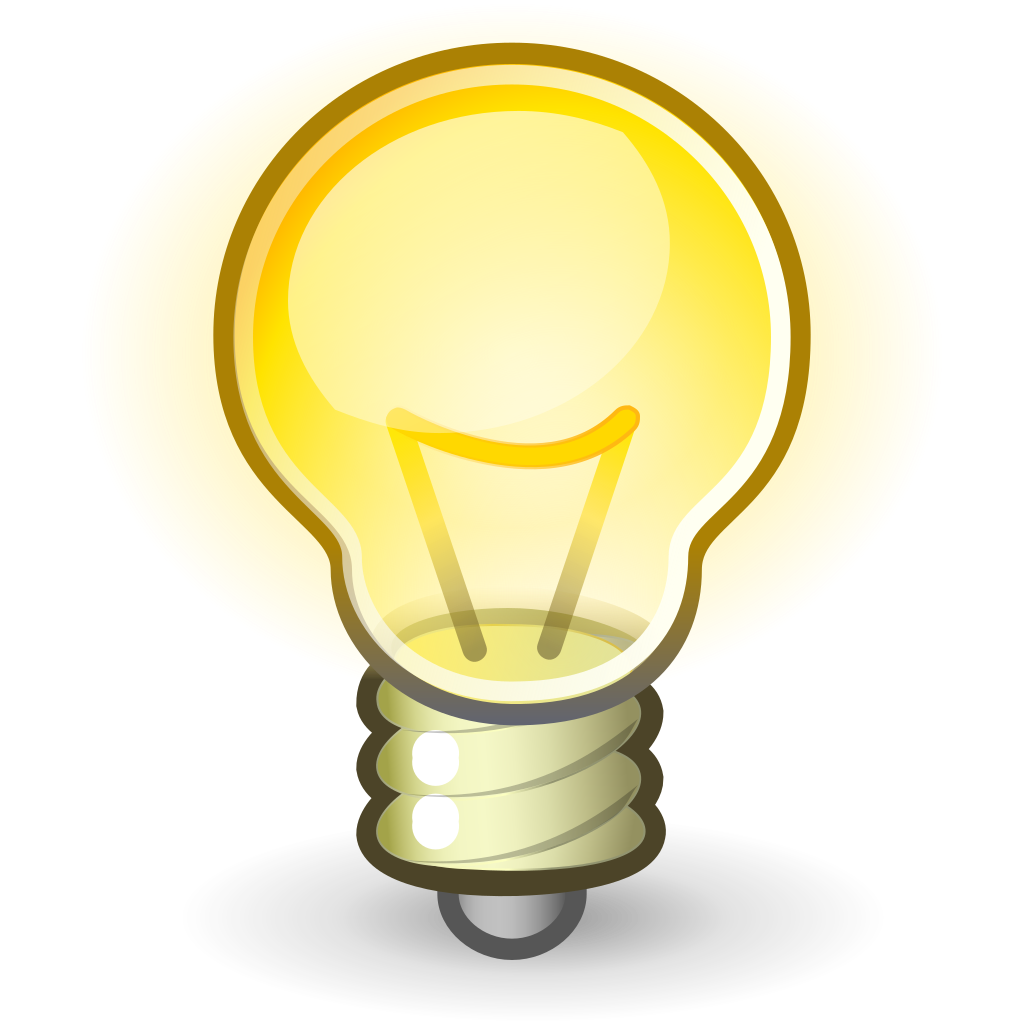 Tipp: 
Wenn ich die Erklärung oder Ergänzung weglassen kann und es bleibt ein ganzer Satz übrig, gehört ein Beistrich!
Der Beistrich/das Komma – die wichtigsten Regeln
Grundformerweiterung/Infinitiverweiterung
Im zusätzlichen Satzteil mit einem Infinitiv* steht am Anfang: um, ohne, statt, anstatt, außer, als und ein „zu“ ist enthalten.

Ich öffne das Fenster, um frische Luft hereinzulassen.
Lena geht über die Straße, ohne nach links oder rechts zu schauen.
Statt zu kochen, holte Erika eine Pizza vom Geschäft.
Im Sommer liebe ich nichts mehr, als eine Almwanderung zu machen.
Sie wurde beim Versuch erwischt, den Tresor zu knacken.

* Der Infinitiv ist die „Grundform“ eines Verbs/Zeitworts, z. B. stehen, lassen, arbeiten, glauben, denken
Der Beistrich/das Komma – die wichtigsten Regeln
Anrede, Ausruf, Ausdruck von Empfindungen 
Anrede
Kinder, hört doch bitte einmal zu.
Ich danke dir, liebe Monika, für die schöne Osterkarte.

Ausruf
Aua, das tut weh.
Ja, das habe ich mir schon gedacht.
Geh, das gibt‘s doch nicht.

Ausdruck von Empfindungen
Stell dir vor, was mir passiert ist!
Oh, das tut mir leid für dich.
Komm morgen früher, bitte!
Nachschauen und weiterüben
Nachschlagen bei den Regeln: Der Duden

https://www.duden.de/sprachwissen/rechtschreibregeln/kommaHier finden Sie die aktuell gültigen Regeln.

Üben:
Arbeitsblatt: die wichtigsten Beistrichregeln mit Lösungen
zum Ausdrucken
Arbeitsblatt: Linkliste zu Online-Übungen
Herzlichen Dank für Ihr Mitmachen!